Function C
Titolo unità didattica: Approccio incrementale                   [06]
Titolo modulo : Function C per problemi aritmetici di base					 				   [06-C]
Sviluppo di function in C per il calcolo di somme e prodotti, ed esempi di utilizzo
Argomenti trattati:
 function in C per sommatorie
 function in C per sommatorie a segni alterni
 function in C per il fattoriale
Prerequisiti richiesti: AP-05-03-C, AP-06-02-T, AP-06-05-AT
problema:
calcolo della somma dei primi n numeri naturali
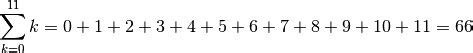 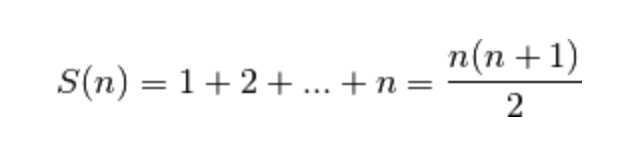 Scrivere una funzione che calcola la sommatoria da 0 a n, con n dato in input

Scrivere una funzione che calcoli la sommatoria di Gauss di n, con n dato in input

Integrare le due funzioni e confrontare i risultati
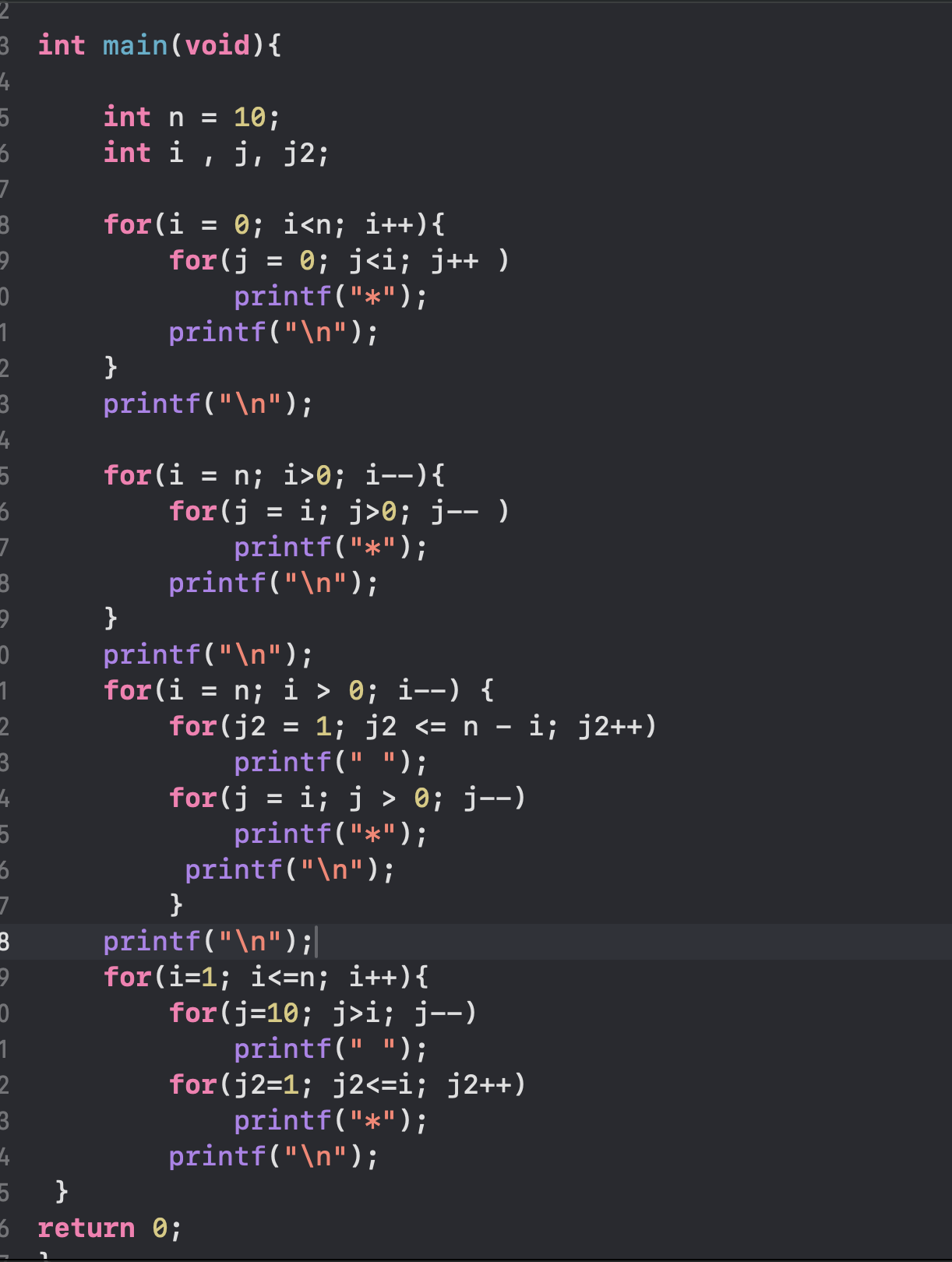 problema:
calcolo della somma dei primi n numeri naturali
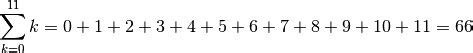 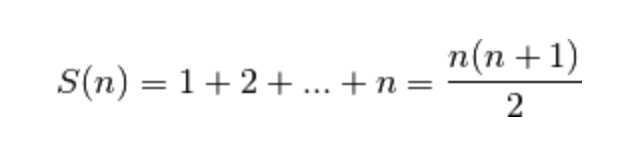 /* function per il calcolo della somma   
   dei primi n numeri naturali		    */
 int somma_naturali(int n)
 { 
  int s,i;
  s = 0;
  for (i = 1; i <= n; i++)
     s = s + i;
  return s;
 }
#include <stdio.h> 
 int somma_naturali(int n);
 void main()
{ 
  int sn,n;
  printf(“inserire il valore di n: ”);
  scanf(“%d”,&n); 
  sn = somma_naturali(n);
  printf(“somma dei primi %d naturali: %d\n”,n,sn);
/* verifica via formula di Gauss              */ 
  printf(“verifica via Gauss: %d\n”,n*(n+1)/2);
}
/* function somma dei primi n numeri naturali */
 int somma_naturali(int n)
 { 
  int s,i;
  s = 0;
  for (i = 1; i <= n; i++)
     s = s + i;
  return s;
 }
problema:
calcolo della somma dei reciproci dei primi n numeri naturali
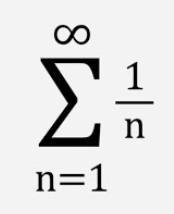 1) Scrivere una funzione che calcoli la somma dei reciproci dei primi n numeri naturali, con n dato in input
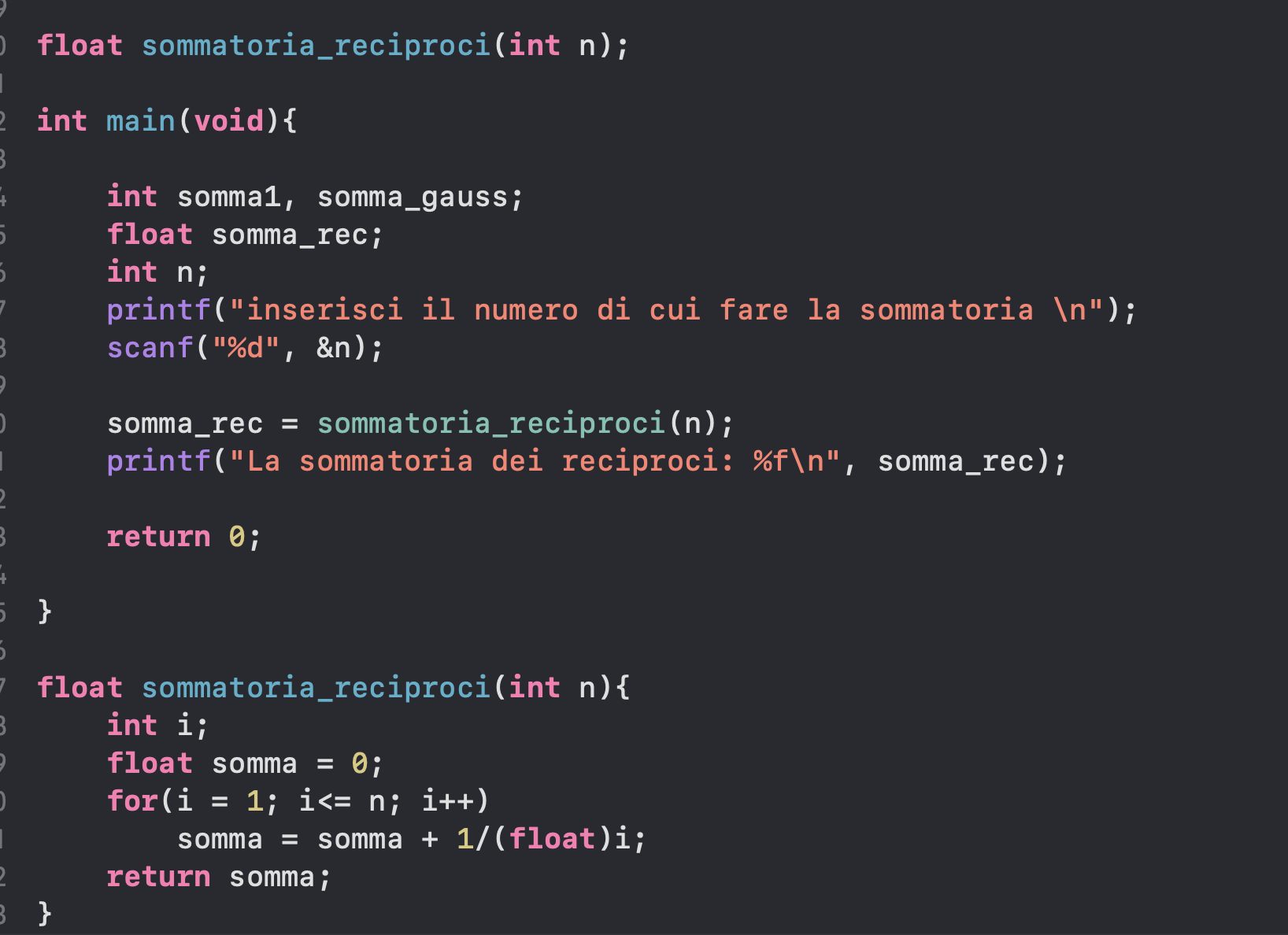 cast
problema:
calcolo della somma dei reciproci dei primi n numeri naturali
/* function somma dei reciproci dei primi n 	numeri naturali		    */
 float somma_armonica(int n)
 { 
  float s;
  int i;
  s = 0.0F;
  for (i = 1; i <= n; i++)
     s = s + 1.0F/(float)i;
  return s;
 }
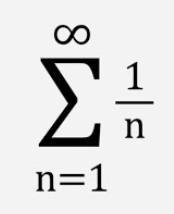 #include <stdio.h> 
 float somma_armonica(int n);
 void main()
{ 
  int n;
  printf(“inserire il valore di n: ”);
  scanf(“%d”,&n); 
  printf(“somma armonica di %d termini:%f\n”,
				n,somma_armonica(n));
}
/* function somma dei reciproci dei primi n 	numeri naturali		    */
 float somma_armonica(int n)
 { 
  float s;
  int i;
  s = 0.0F;
  for (i = 1; i <= n; i++)
     s = s + 1.0F/(float)i;
  return s;
 }
problema:
calcolo della somma dei quadrati dei reciproci dei primi n numeri naturali
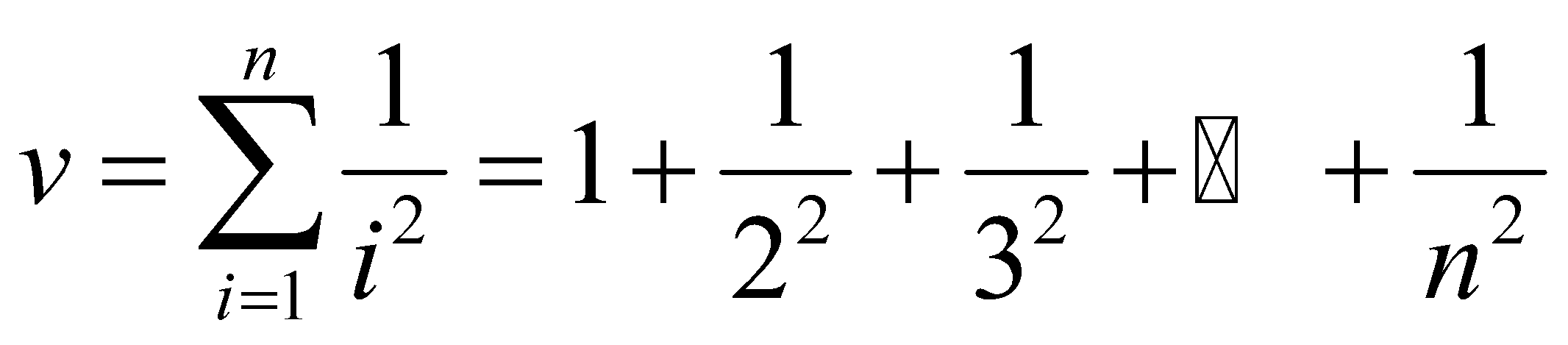 Scrivere una funzioen che calcoli i quadrati dei reciproci dei primi n numeri naturali, n dato in input
cast
problema:
calcolo della somma dei quadrati dei reciproci dei primi n numeri naturali
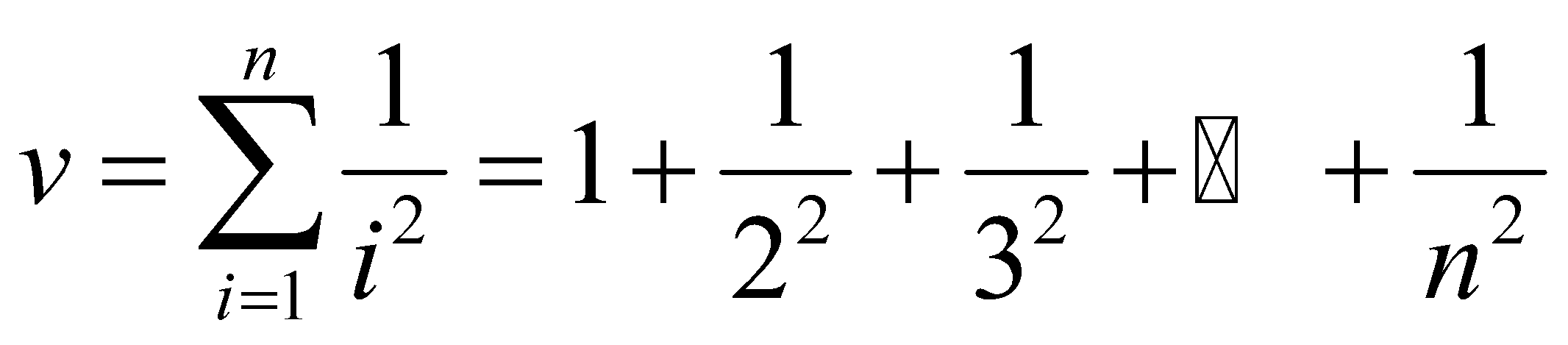 /* function somma dei quadrati dei reciproci dei 	primi n numeri naturali		    */
 float somma_quadr_rec(int n)
 { 
  float s;
  int i;
  s = 0.0F;
  for (i = 1; i <= n; i++)
     s = s + 1.0F/(float)(i*i);
  return s;
 }
#include <stdio.h>
 #include <math.h> 
 float somma_quadr_rec(int n);
 void main()
{ 
  int n;
  printf(“inserire il valore di n: ”);
  scanf(“%d”,&n); 
  printf(“somma quadr. rec. di %d termini:%f\n”,
				n,somma_quadr_rec(n));
}
/* function somma dei quadrati dei reciproci dei 	primi n numeri naturali		    */
 float somma_quadr_rec(int n)
 { 
  float s;
  int i;
  s = 0.0F;
  for (i = 1; i <= n; i++)
     s = s + 1.0F/pow(i,2);
  return s;
 }
problema:
calcolo della somma di un insiemi di dati di input (immessi da tastiera)
#include <stdio.h>
 void main()
{ 
  int n,i;
  float numero,s=0.0F;
  printf(“inserire il numero dei numeri: ”);
  scanf(“%d”,&n); 
  for (i = 1; i <= n; i++)
   {
    printf(“inserire %d-simo numero: ”,i);
    scanf(“%f”,&numero); 
    s = s + numero;
   }
  printf(“somma dell’insieme di %d termini:%f\n”,n,s);
 }
problema:
calcolo della sommatoria a segni alterni
Scrivere una funzione che calcoli la seguente sommatoria a segni alterni.
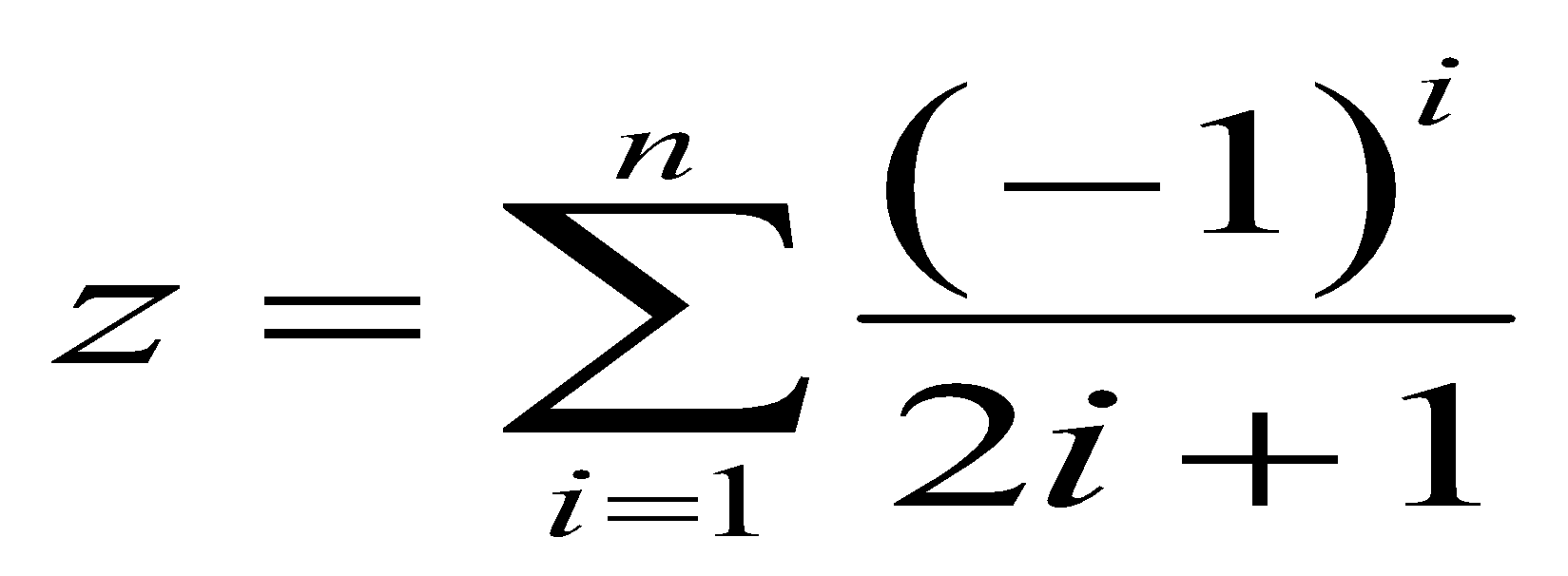 problema:
calcolo della sommatoria a segni alterni
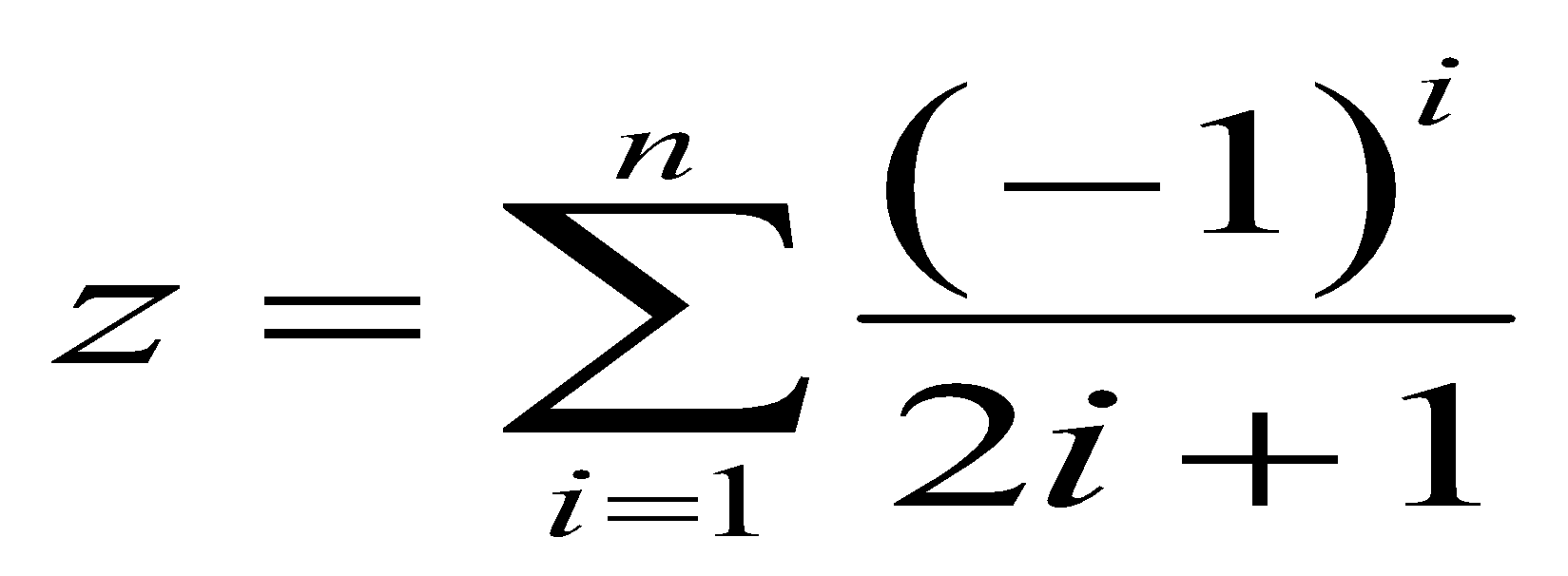 /* function sommatoria a segni alterni    */
 float somma_segni_alt(int n)
 { 
  float s=0.0F, addendo, segno=-1.0F;
  int i;
  for (i = 1; i <= n; i++)
	{
	addendo = 1.0F/(2.0F*(float)i+1.0f); 
 	s = s + segno*addendo;
	segno = -segno;
	}
  return s;
 }
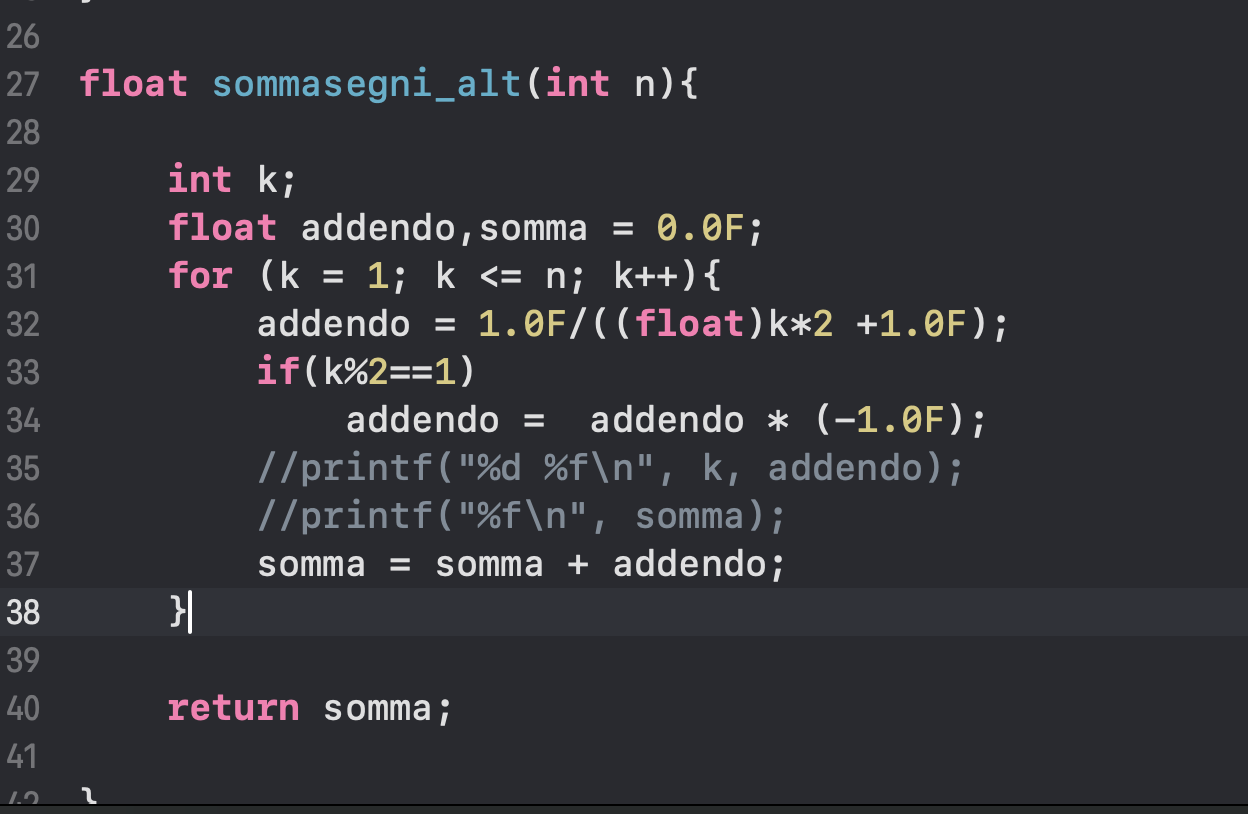 il valore dell’espressione
i + f
espressione
mista
i + f
è di tipo float
equivalente a
(float)i + f
conversioni automatiche in espressioni aritmetiche
int i;
 float f;
espressioni
miste
i * f
il valore dell’espressione è di tipo float
i / f
i = f
il valore di f trasformato in int viene assegnato a i
f = i
il valore di i trasformato in float viene assegnato a f
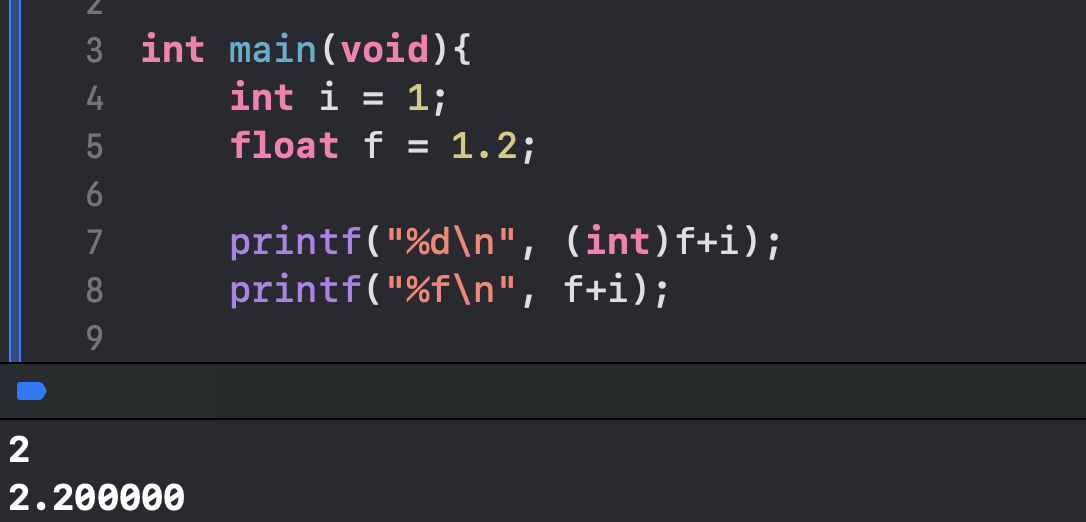 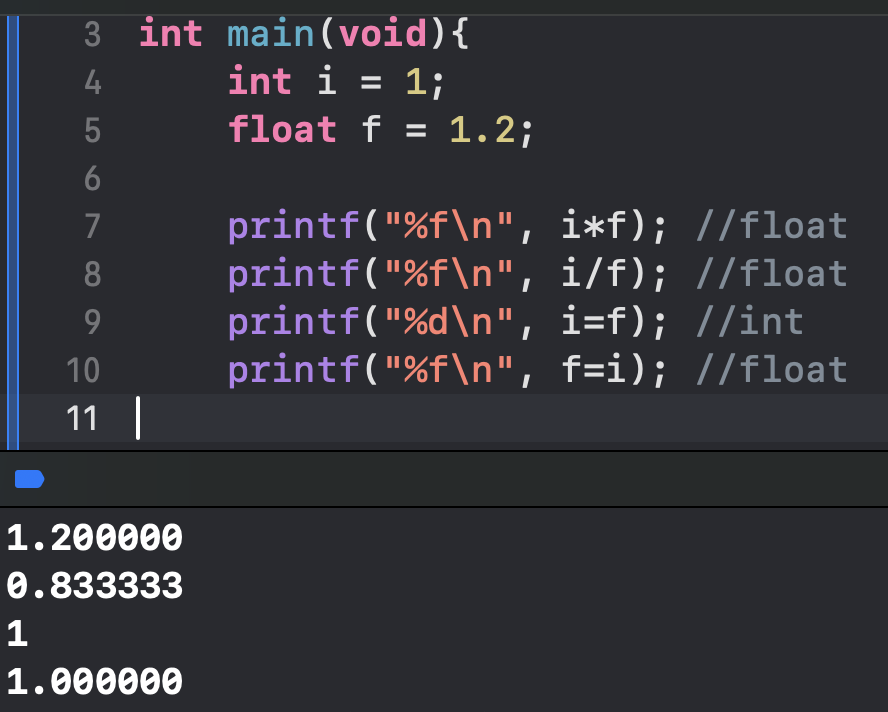 int i,j;
 double d;
i + d
ha valore di tipo double
(double)i+d
float f;
 double d;
f + d
ha valore di tipo double
(double)f+d
i * d
i / d
espressioni
miste
f * d
f / d
f = i/j
d = i/j
i = d
il valore di d trasformato in int viene assegnato a i
d = i
il valore di i trasformato in double viene assegnato a d
f = d
il valore di d trasformato in float viene assegnato a f
d = f
il valore di f trasformato in double viene assegnato a d
conversioni automatiche in espressioni aritmetiche
hanno valore di tipo double
Attenzione: divisione intera in double
problema: fattoriale di un numero naturale
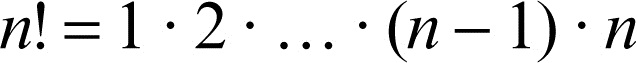 Scrivere una funzione che calcoli il fattoriale di un numero n dato in input
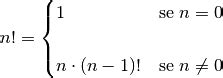 int fattoriale (int n) { 
 int fatt ;
  fatt = 1 ;
  if (n>1) {
    for (i=2, i<=n, i++) 
       { fatt = fatt * i ; }
    }
  return fatt ;
}
problema:
calcolo del fattoriale di un numero naturale
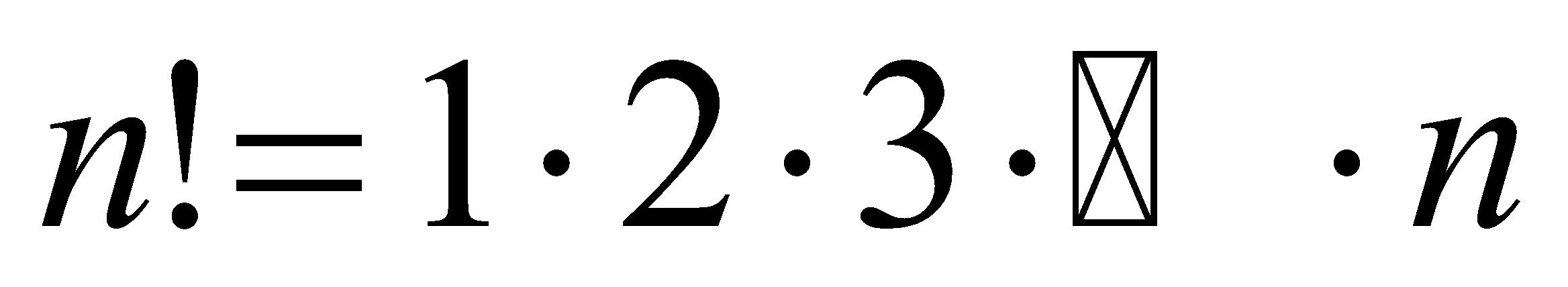 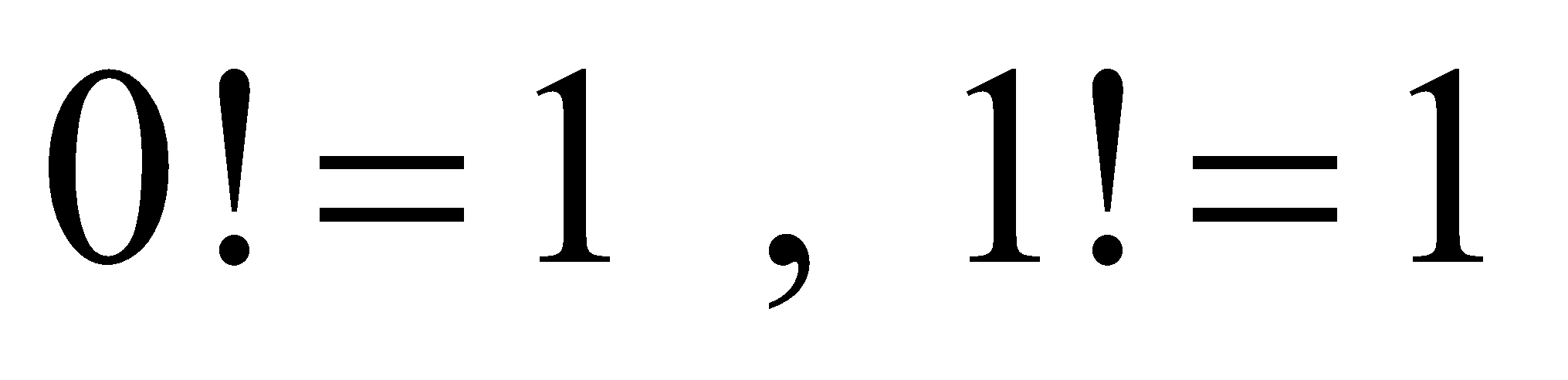 int fattorialeI(int n)
float fattorialeF(int n)
scrivere un main che visualizza 
il fattoriale di n calcolato
sia con fattorialeI 
sia con fattorialeF 
per n che varia da 1 a 14
/* function per il fattoriale di n (restituisce un int)*/
 int fattorialeI(int n)
 { 
  int fatt,i;
  fatt = 1;
  if (n > 1)
     for (i = 2; i <= n; i++)
        fatt = fatt * i;
  return fatt;
 }
/*function per il fattoriale di n(restituisce un float)*/
 float fattorialeF(int n)
 { 
  int i;
  float fatt = 1.0F;
  if (n > 1)
     for (i = 2; i <= n; i++)
        fatt = fatt * (float)i;
  return fatt;
 }
scrivere un main che visualizza il fattoriale di n calcolato sia con fattorialeI sia con fattorialeF per n che varia da 1 a 14
#include <stdio.h>
 int fattorialeI(int); 
 float fattorialeF(int);
 void main()
{ 
  int n, f_int;
  float f_float;
  printf(“ valore di n     fattorialeI      fattorialeF\n ”);
  for (n = 1; n <= 14; n++)
   {
    f_int = fattorialeI(n);
    f_float = fattorialeF(n);
    printf(“%7d %15d %15.0f \n”,n,f_int,f_float);

   }
 }
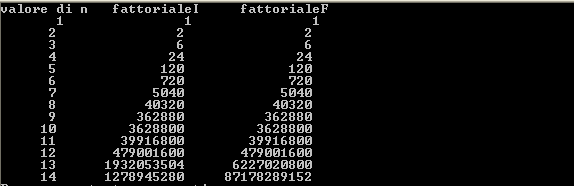